Zprávao pracovní úrazovosti v České republicev roce 2015Státní úřad inspekce práce, Kolářská 451/13, 746 01 Opavatel.: 950 179 101, fax: 553 626 672, www.suip.cz
Mgr. Ing. Rudolf Hahn
generální inspektor
Zdroje údajů
Zpráva o úrazovosti obsahuje údaje:
 - Českého statistického úřadu  - všechny pracovní úrazy (PÚ)                s pracovní neschopností,
 - ze záznamů obdržených oblastními inspektoráty práce od zaměstnavatelů – pracovní úrazy s pracovní neschopností delší než 3 dny a při úmrtí zaměstnance,
 - ze záznamů zaslaných zaměstnavateli obvodním báňským úřadům – pracovní úrazy s pracovní neschopností delší než 3 dny,
 - z vlastních kontrol příčin a okolností pracovních úrazů provedených oblastními inspektoráty práce.
Státní úřad inspekce práce, Kolářská 451/13, 746 01 Opava
tel.: 950 179 101, fax: 553 626 672, www.suip.cz
Definice a druhy pracovního úrazu
Pracovní úraz je poškození zdraví nebo smrt, které byly zaměstnanci způsobeny nezávisle na jeho vůli krátko-dobým, náhlým a násilným působením vnějších vlivů nebo vlastní tělesné síly při plnění pracovních úkolů nebo v přímé souvislosti s ním. 
Smrtelný – postižený zaměstnanec zemřel na následky pracovního úrazu do 1 roku.
Závažný – hospitalizace delší než 5 dnů.
Ostatní – ošetřování si vyžádalo pracovní neschopnost.
Státní úřad inspekce práce, Kolářská 451/13, 746 01 Opava
tel.: 950 179 101, fax: 553 626 672, www.suip.cz
Povinnosti zaměstnavatele
- vést evidenci všech pracovních úrazů (i bez pracovní    neschopnosti),
- vyšetřit příčiny a okolnosti vzniku každého pracovní-ho úrazu,
- vyhotovit záznam o úrazu při pracovní neschopnosti delší než 3 dny a při úmrtí zaměstnance.
Oznamovací povinnost zaměstnavatele (podle NV č. 201/2010 Sb.): Policie ČR, odborová organizace, zástupce pro BOZP, oblastní inspektorát práce nebo obvodní báňský úřad, zdravotní pojišťovna, příp. agentura práce.
Státní úřad inspekce práce, Kolářská 451/13, 746 01 Opava
tel.: 950 179 101, fax: 553 626 672, www.suip.cz
Údaje SÚIP a ČBÚ
V roce 2015 zaznamenaly 41 951 pracovních úrazů (smrtelný, s hospitalizací delší než 5 dní, ostatní) oproti 41 732 úrazům v roce 2014.
V roce 2015 bylo zaznamenáno celkově 131 smrtelných pracovních úrazů oproti 117 úrazům, ke kterým došlo v roce 2014. V zahraničí došlo ke 14 smrtelným pracovním úrazům.
V roce 2015 bylo zaznamenáno celkem 1 315 pracovních úrazů s hospitalizací nad 5 dnů (z toho Státním úřadem inspekce práce 1299) oproti 1 412 v roce 2014. Nejvíce těchto úrazů je zaregistrováno v Jihomoravském kraji, v Hlavním městě Praha, Zlínském kraji a ve Středočeském kraji, nejméně v Ústeckém kraji. V zahraničí došlo k 23 pracovním úrazům s hospitalizací nad 5 dnů.
Státní úřad inspekce práce, Kolářská 451/13, 746 01 Opava
tel.: 950 179 101, fax: 553 626 672, www.suip.cz
Pracovní úrazy s pracovní neschopností
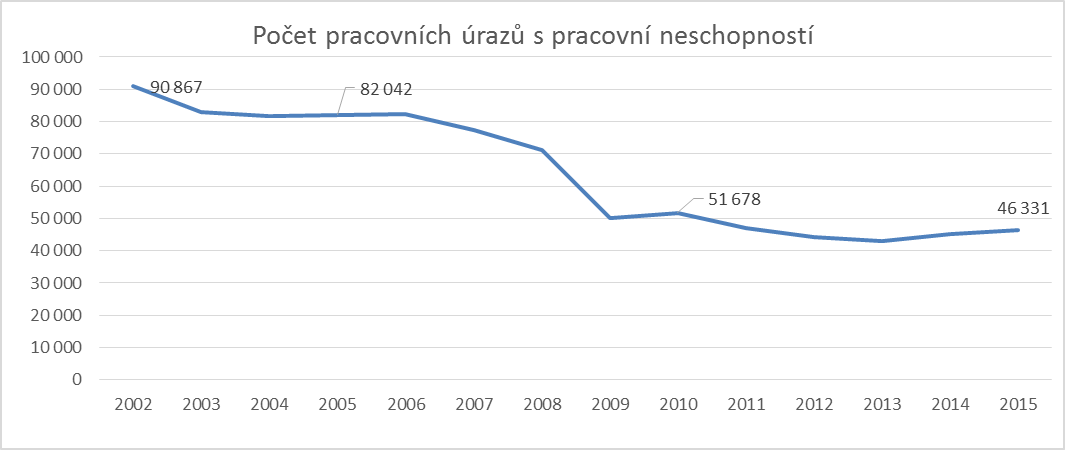 Státní úřad inspekce práce, Kolářská 451/13, 746 01 Opava
tel.: 950 179 101, fax: 553 626 672, www.suip.cz
Smrtelné pracovní úrazy
Státní úřad inspekce práce, Kolářská 451/13, 746 01 Opava
tel.: 950 179 101, fax: 553 626 672, www.suip.cz
Smrtelné pracovní úrazy
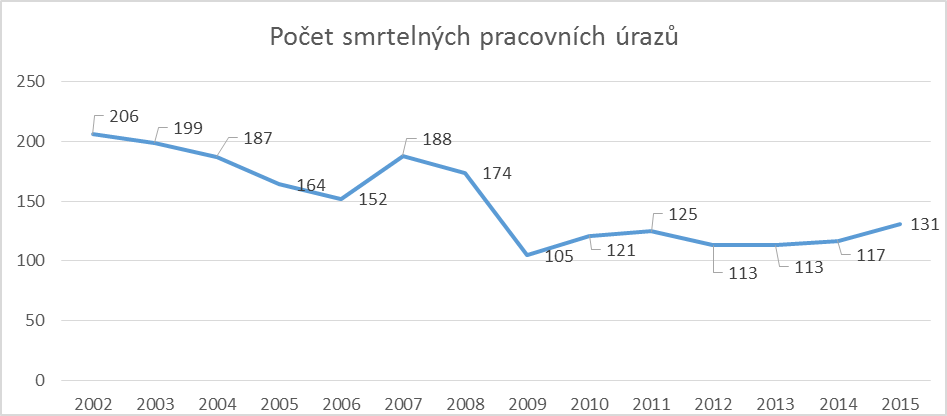 Státní úřad inspekce práce, Kolářská 451/13, 746 01 Opava
tel.: 950 179 101, fax: 553 626 672, www.suip.cz
Pracovní úrazovost podle krajů
Při stanovení četnosti pracovních úrazů za rok 2015 pro celou Českou republiku je 1,00, pak:
- výrazně vyšší četnost než je republikový průměr vykázaly kraje:  Plzeňský (1,58), Jihočeský (1,52), Vysočina (1,49), Ústecký (1,40). Tyto kraje vykazovaly vyšší četnost i v minulých letech,
- nižší četnost než je republikový průměr vykázaly kraje: hl. m. Praha (0,59), Moravskoslezský (0,90), Jihomoravský (0,91), Olomoucký (0,95).
Státní úřad inspekce práce, Kolářská 451/13, 746 01 Opava
tel.: 950 179 101, fax: 553 626 672, www.suip.cz
Smrtelná pracovní úrazovost
V roce 2015 bylo zaznamenáno celkově 131 smrtelných pracovních úrazů oproti 117 úrazům, ke kterým došlo v roce 2014. 
na oblastní inspektoráty práce bylo nahlášeno 122 smrtelných pracovních úrazů, 
9 smrtelných úrazů podléhá dozoru systému ČBÚ. 
Nejvíce smrtelných úrazů je zaregistrováno ve Středočeském kraji, Ústeckém kraji, Olomouckém kraji a v Plzeňském kraji, nejméně v Karlovarském kraji.
Státní úřad inspekce práce, Kolářská 451/13, 746 01 Opava
tel.: 950 179 101, fax: 553 626 672, www.suip.cz
Rozbor smrtelné pracovní úrazovosti
V 15 případech úmrtí přímo nesouvisí s vykonávanou prací:
Státní úřad inspekce práce, Kolářská 451/13, 746 01 Opava
tel.: 950 179 101, fax: 553 626 672, www.suip.cz
Rozbor smrtelné pracovní úrazovosti
- V roce 2015 bylo 28 SPÚ ze 122 při biozátěži 2 nebo 3, což činí 23 %.
- V roce 2015 v období červen – srpen bylo 25 SPÚ z 56 při biozátěži 2 nebo 3, což je 45 %
- Vyšší počet úrazů platí u SPÚ, ne tak u ostatních a závažných.
Státní úřad inspekce práce, Kolářská 451/13, 746 01 Opava
tel.: 950 179 101, fax: 553 626 672, www.suip.cz
Počty pracovních úrazů
Z celkového počtu pracovních úrazů bylo:
- 131 smrtelných pracovních úrazů,
- 1 315 závažných pracovních úrazů,
- 14 214 pracovních úrazů žen,
- 57 pracovních úrazů mladistvých,
- v zahraničí 163 pracovních úrazů,
- 1 046 pracovních úrazů cizinců.
Státní úřad inspekce práce, Kolářská 451/13, 746 01 Opava
tel.: 950 179 101, fax: 553 626 672, www.suip.cz
Vývoj úrazovosti
Smrtelné pracovní úrazy
Závažné pracovní úrazy
Pracovní úrazovost podle odvětví
Zdroje a příčiny pracovních úrazů
Za rok 2015 evidoval Státní úřad inspekce práce a oblastní inspektoráty práce celkem 41 441 pracovních úrazů s pracovní neschopností delší než 3 kalendářní dny.
Nejčastější zdroj vzniku pracovních úrazů byly materiály, předměty, výrobky, součásti strojů a vozidel, úlomky a prach. Druhým nejčastějším zdrojem vzniku pracovního úrazu jsou budovy, konstrukce a povrchy. Třetím nejpočetnějším zdrojem vzniku pracovního úrazu jsou poranění na strojích a stabilních zařízeních.
Nejčastější příčinou bylo špatně nebo nedostatečně odhadnuté riziko.
Pracovní úrazovost žen
V roce 2015 došlo celkem k 11 smrtelným pracovním úrazům žen oproti 2 smrtelným pracovním úrazům žen v roce 2014, což znamená nárůst o 9 případů.
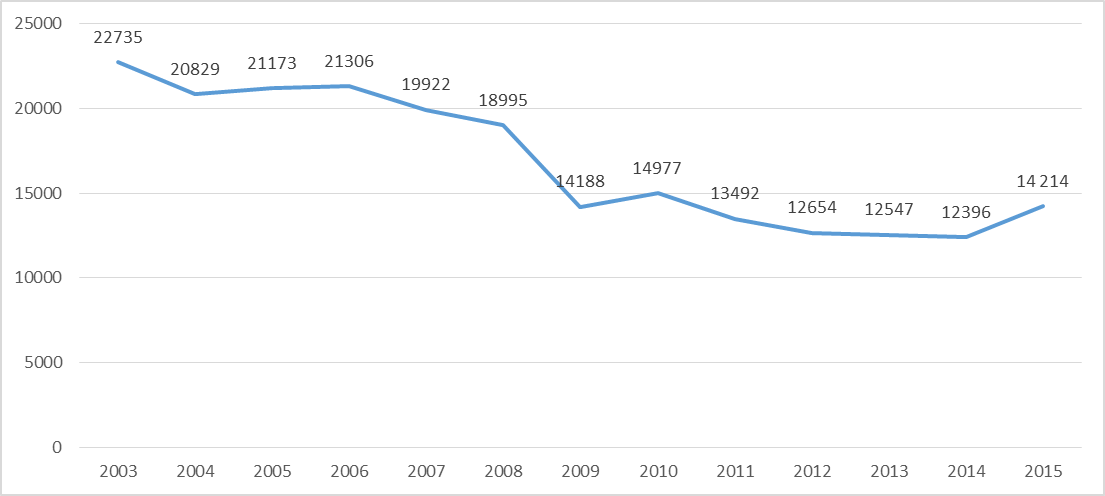 Státní úřad inspekce práce, Kolářská 451/13, 746 01 Opava
tel.: 950 179 101, fax: 553 626 672, www.suip.cz
Pracovní úrazovost mladistvých
Počet pracovních úrazů mladistvých s pracovní neschopností nad 3 dny v roce 2015 poklesl. Na svém minimu byla pracovní úrazovost mladistvých v roce 2010 se 44 pracovních úrazů.
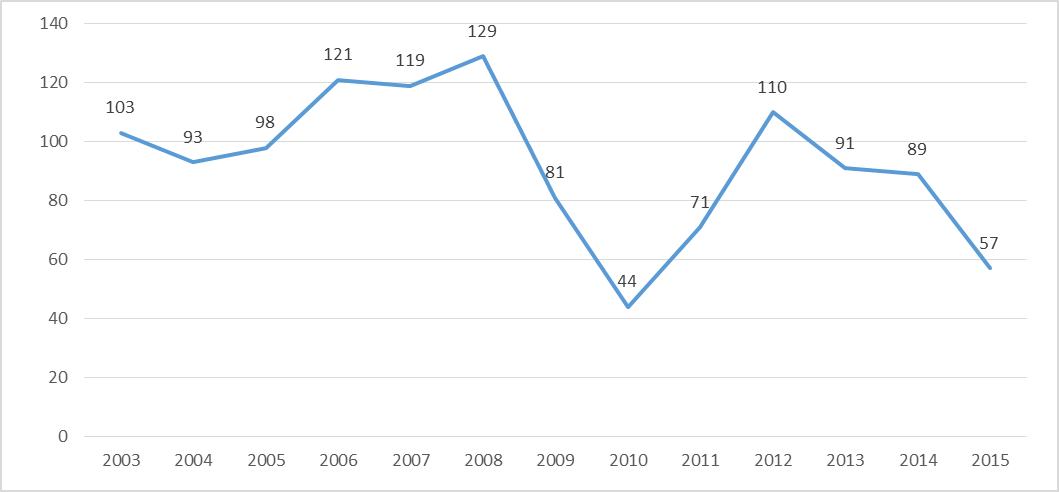 Státní úřad inspekce práce, Kolářská 451/13, 746 01 Opava
tel.: 950 179 101, fax: 553 626 672, www.suip.cz
Nejčastější pracovní úrazy
Podle odpracovaných let:




Podle doby odpracované před úrazem:
Státní úřad inspekce práce, Kolářská 451/13, 746 01 Opava
tel.: 950 179 101, fax: 553 626 672, www.suip.cz
Nejčastější pracovní úrazy
Podle věku zraněného:
Státní úřad inspekce práce, Kolářská 451/13, 746 01 Opava
tel.: 950 179 101, fax: 553 626 672, www.suip.cz
Nejčastější pracovní úrazy
Podle času úrazu v rámci dne podle celých hodin:



Podle dnů v týdnu:



Podle měsíce:
Státní úřad inspekce práce, Kolářská 451/13, 746 01 Opava
tel.: 950 179 101, fax: 553 626 672, www.suip.cz
Údaje za SÚIP
Počet aktivně působících osob v národním hospodářství:
Státní úřad inspekce práce, Kolářská 451/13, 746 01 Opava
tel.: 950 179 101, fax: 553 626 672, www.suip.cz
Údaje za SÚIP
Počet pracovních úrazů dle věku:
Státní úřad inspekce práce, Kolářská 451/13, 746 01 Opava
tel.: 950 179 101, fax: 553 626 672, www.suip.cz
Údaje za SÚIP
Počet pracovních úrazů v letech 2009 – 2015 bez rozlišení věku zraněného:
Státní úřad inspekce práce, Kolářská 451/13, 746 01 Opava
tel.: 950 179 101, fax: 553 626 672, www.suip.cz
Údaje za SÚIP
Počet pracovních úrazů v letech 2009 – 2015 - věk postiženého 55 - 65 let:
Státní úřad inspekce práce, Kolářská 451/13, 746 01 Opava
tel.: 950 179 101, fax: 553 626 672, www.suip.cz
Údaje za SÚIPPodíl počtu pracovních úrazů na 100 zaměstnaných v národním hospodářství:
Státní úřad inspekce práce, Kolářská 451/13, 746 01 Opava
tel.: 950 179 101, fax: 553 626 672, www.suip.cz
Smrtelné PÚ podle vztahu k zaměstnavateli
Státní úřad inspekce práce, Kolářská 451/13, 746 01 Opava
tel.: 950 179 101, fax: 553 626 672, www.suip.cz
Děkuji za pozornost
Státní úřad inspekce práce, Kolářská 451/13, 746 01 Opava
tel.: 950 179 101, fax: 553 626 672, www.suip.cz